Figure 1. A DAG for a setup where PMAR holds but SMAR does not hold.
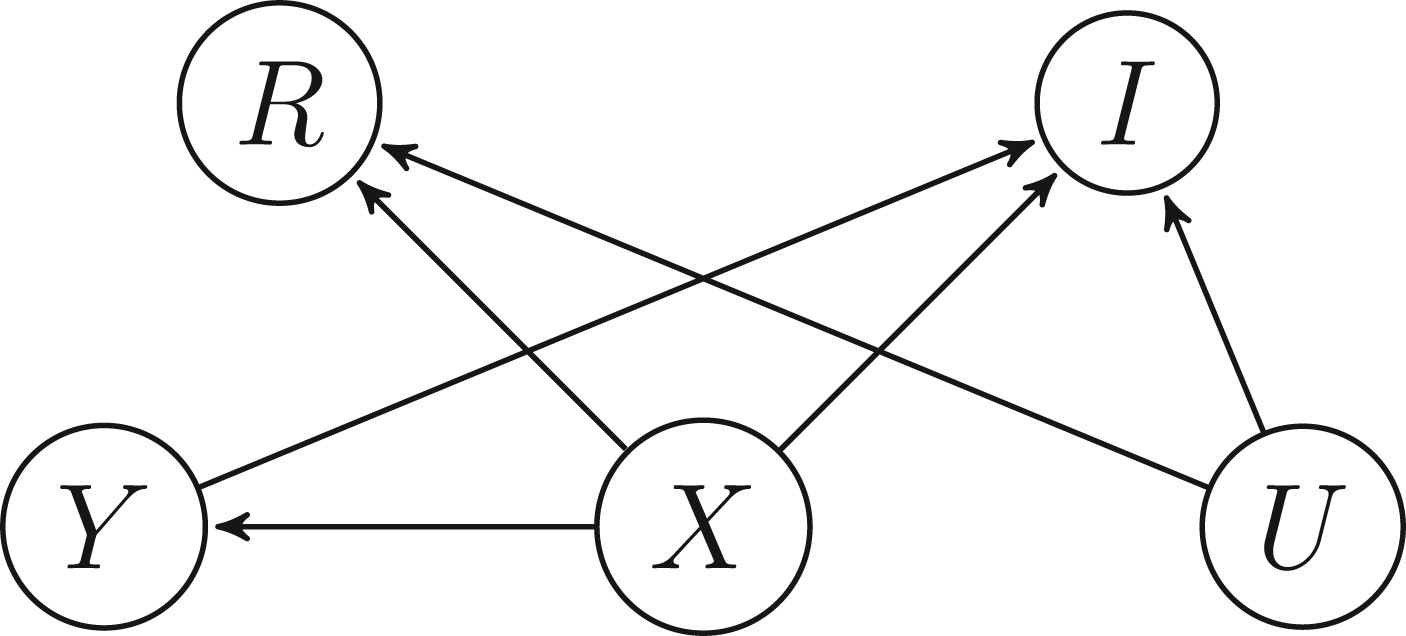 J Surv Stat Methodol, Volume 4, Issue 4, December 2016, Pages 436–462, https://doi.org/10.1093/jssam/smw032
The content of this slide may be subject to copyright: please see the slide notes for details.
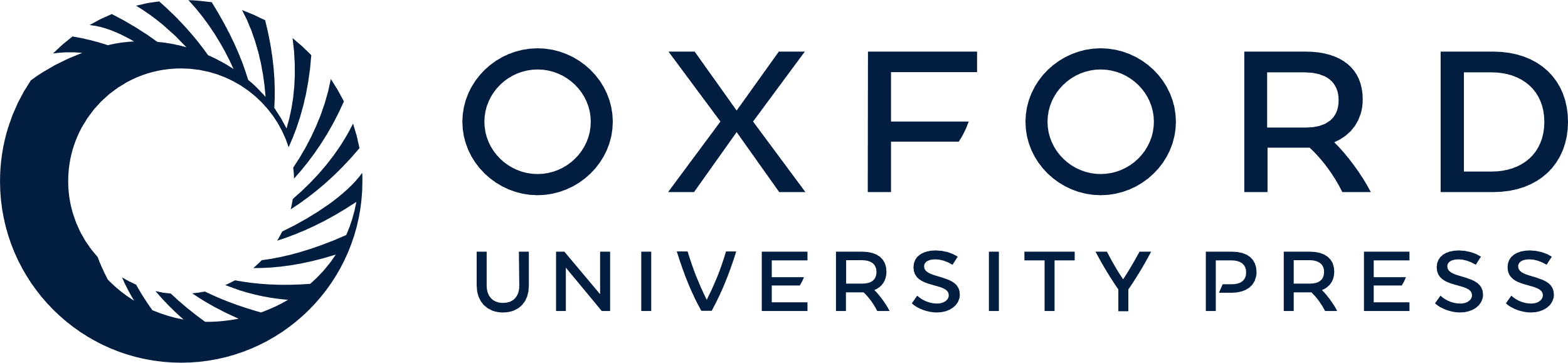 [Speaker Notes: Figure 1. A DAG for a setup where PMAR holds but SMAR does not hold.


Unless provided in the caption above, the following copyright applies to the content of this slide: © The Author 2016. Published by Oxford University Press on behalf of the American Association for Public Opinion Research. All rights reserved. For Permissions, please email: journals.permissions@oup.com]
Figure 3. RUSLE20.2 vs. USLE0.2 for Corn Belt states. Black = observed. Dark grey = imputed ...
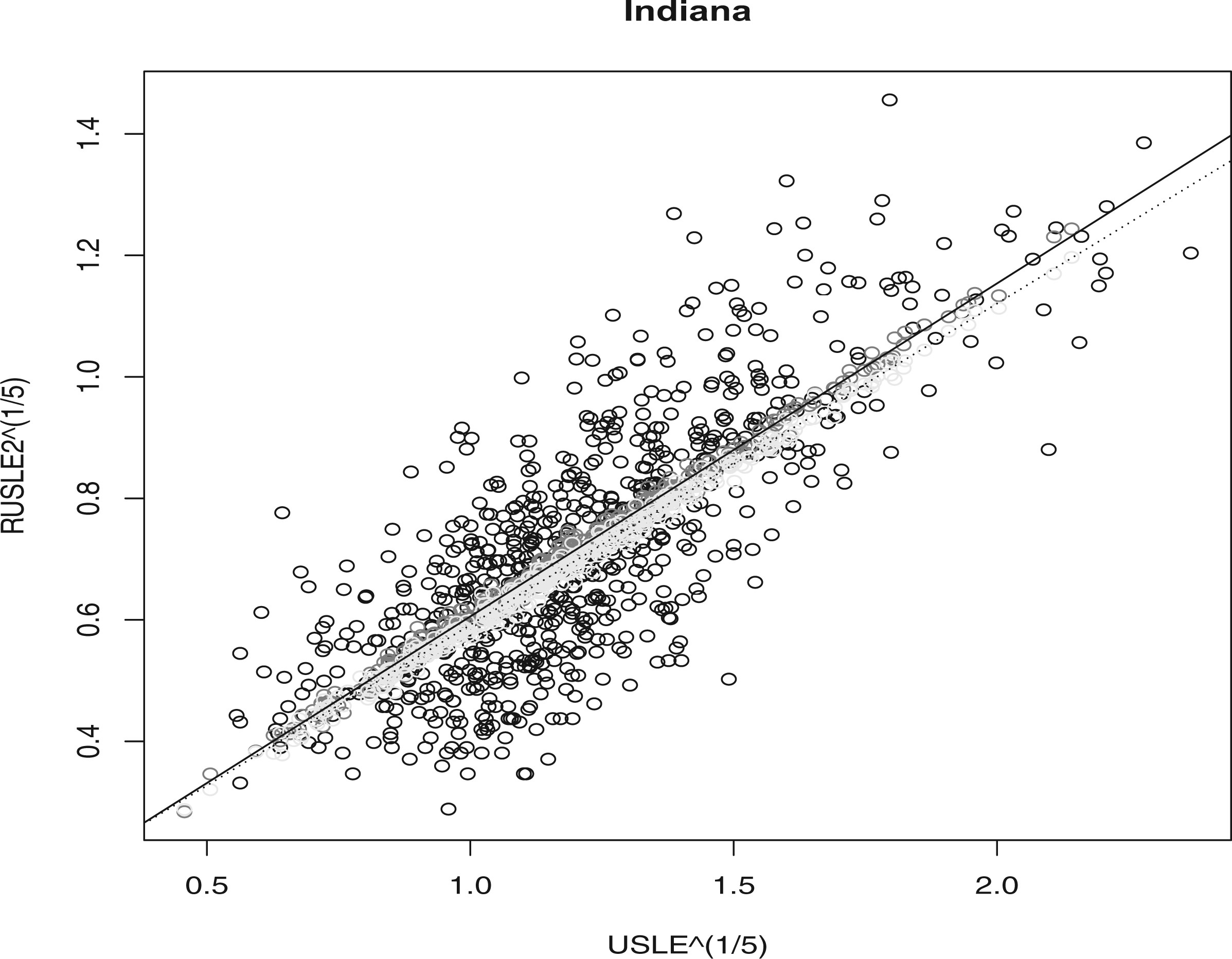 J Surv Stat Methodol, Volume 4, Issue 4, December 2016, Pages 436–462, https://doi.org/10.1093/jssam/smw032
The content of this slide may be subject to copyright: please see the slide notes for details.
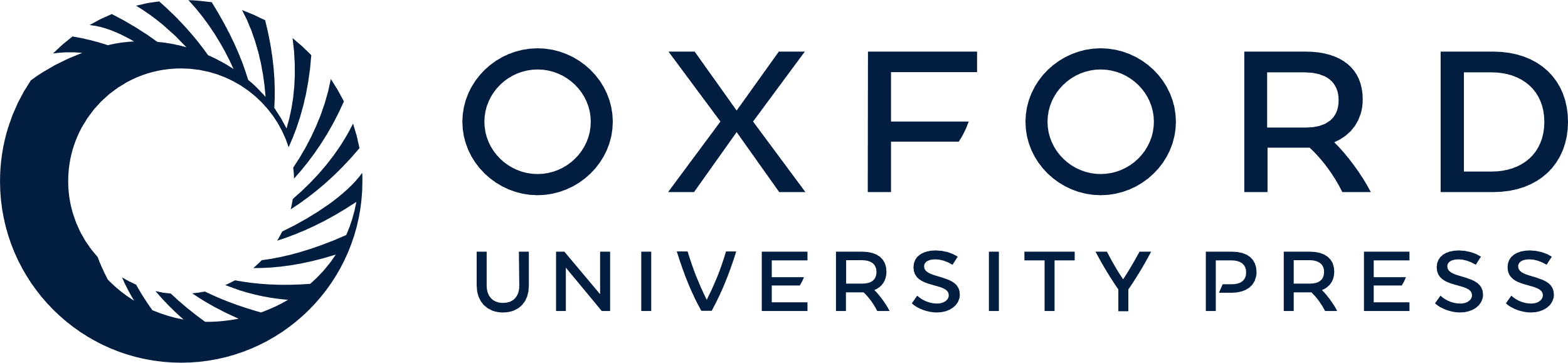 [Speaker Notes: Figure 3. RUSLE20.2 vs. USLE0.2 for Corn Belt states. Black = observed. Dark grey = imputed values based on OLS. Light grey = imputed values based on WLS. Solid line = OLS regression line. Dashed line = WLS regression line.


Unless provided in the caption above, the following copyright applies to the content of this slide: © The Author 2016. Published by Oxford University Press on behalf of the American Association for Public Opinion Research. All rights reserved. For Permissions, please email: journals.permissions@oup.com]
Figure 2 Illustration of relationships between RUSLE2 and USLE for IN. Left: RUSLE20.2 vs. ...
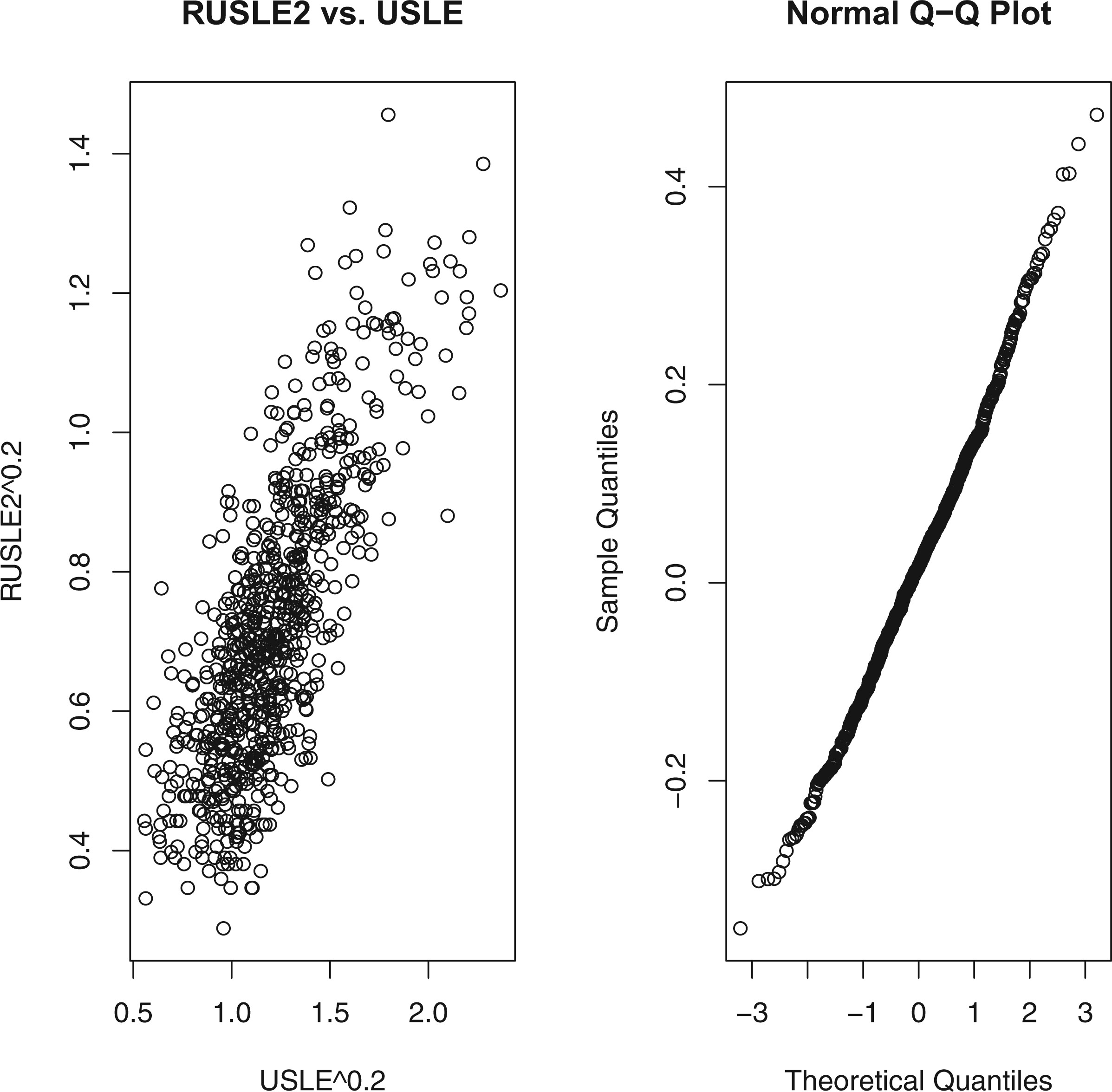 J Surv Stat Methodol, Volume 4, Issue 4, December 2016, Pages 436–462, https://doi.org/10.1093/jssam/smw032
The content of this slide may be subject to copyright: please see the slide notes for details.
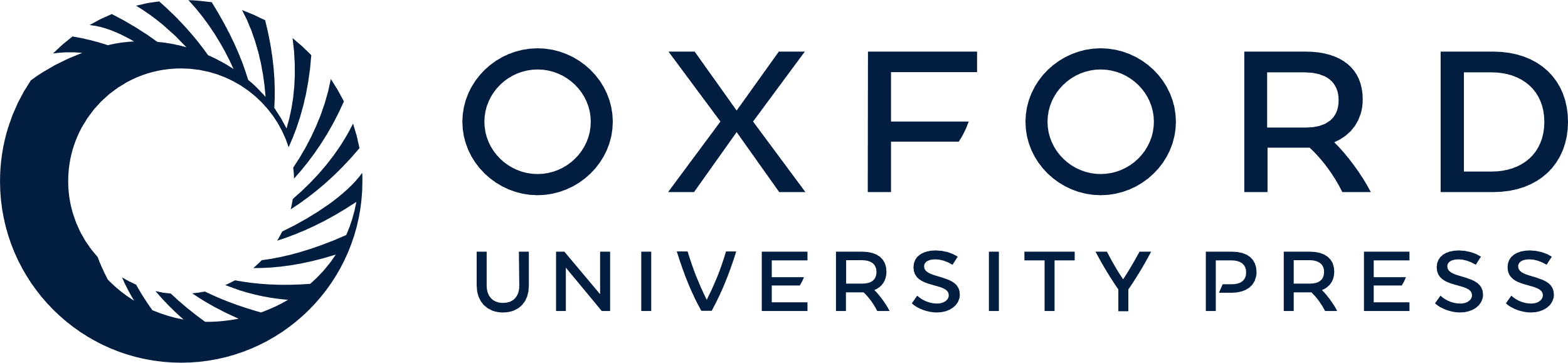 [Speaker Notes: Figure 2 Illustration of relationships between RUSLE2 and USLE for IN. Left: RUSLE20.2 vs. USLE0.2. Right: Residuals from the ordinary least squares regression of RUSLE20.2 on USLE0.2 vs. the quantiles of a normal distribution.


Unless provided in the caption above, the following copyright applies to the content of this slide: © The Author 2016. Published by Oxford University Press on behalf of the American Association for Public Opinion Research. All rights reserved. For Permissions, please email: journals.permissions@oup.com]